50       てんけん – みことば
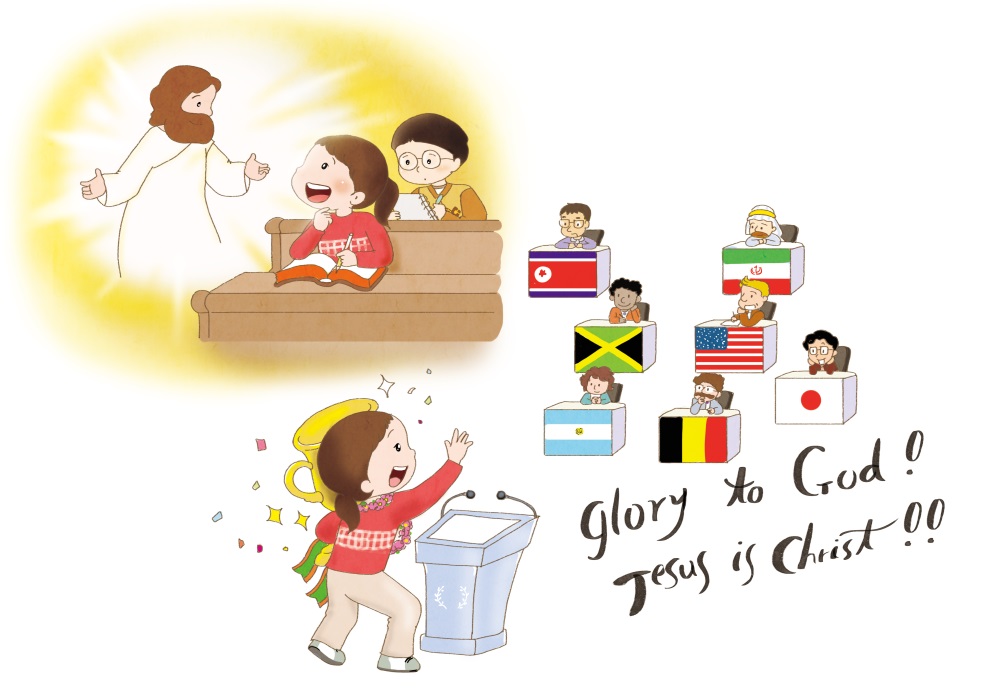 ヘブル 4:13
237じだいのしゅやく
1. サタンの　くにに　かんする　みことばを　とおして　わたしを　てんけんしよう
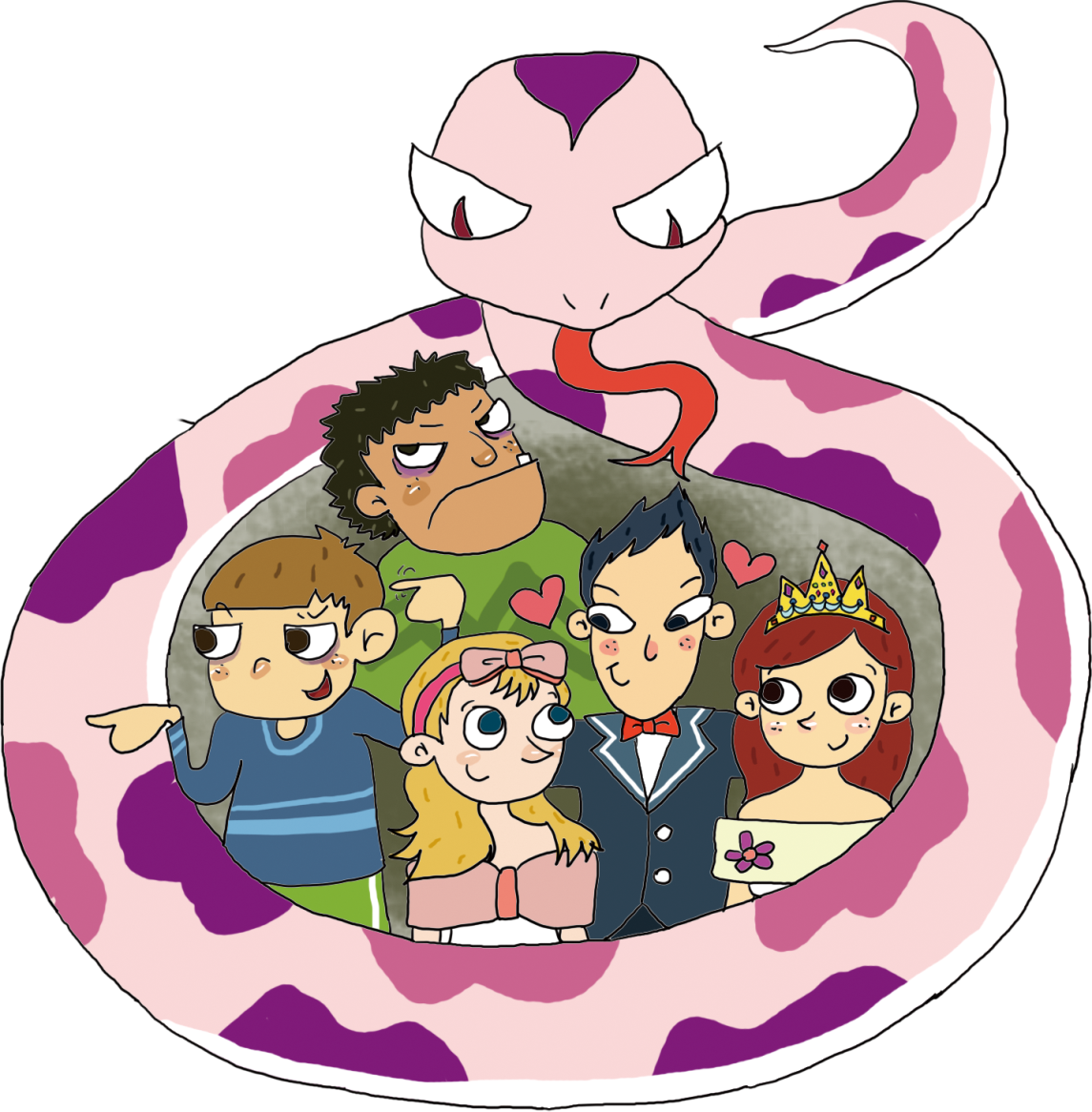 …あなたがたの　めが　ひらけ、あなたがたが　かみのように　なり …
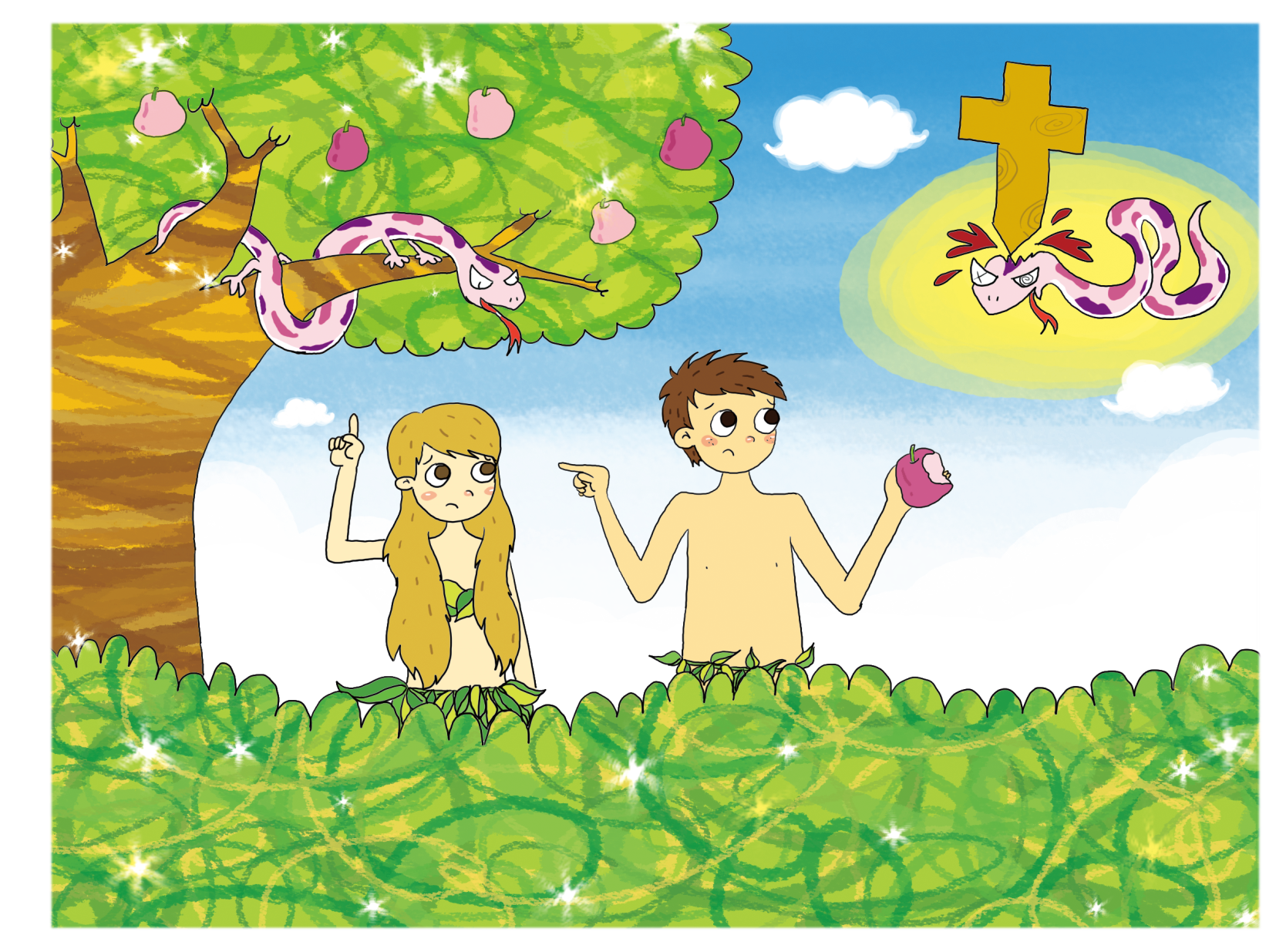 [Speaker Notes: 이미지출처 : https://news.v.daum.net/v/20190726214318605
이미지 출처 : http://www.ktin.net/h/contentxxx.html?code=newsbd&idx=487655&hmidx=1]
うらない　れいばい　ぐうぞうで　いっぱいに　なった　このよ
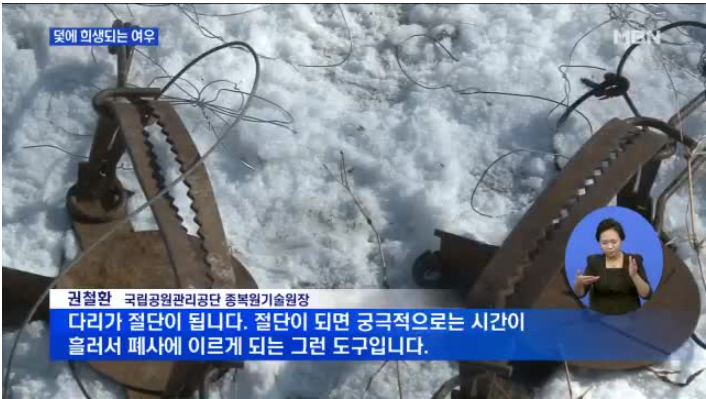 どうぶつを　つかまえる　わな
[Speaker Notes: 이미지 출처 : https://news.v.daum.net/v/20150120194109206]
あくまの　こども… 
いつわりの　ちち…
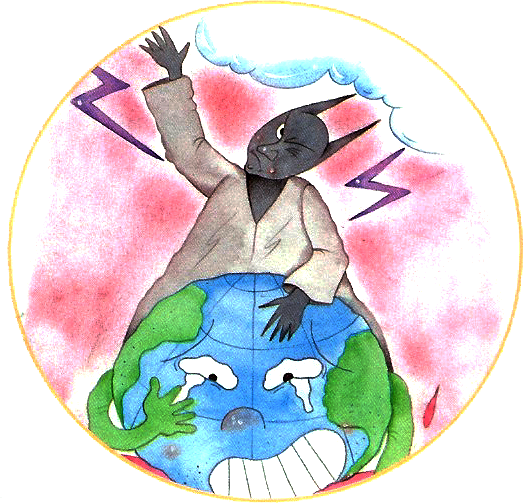 [Speaker Notes: 이미지출처 : https://news.v.daum.net/v/20190726214318605
이미지 출처 : http://www.ktin.net/h/contentxxx.html?code=newsbd&idx=487655&hmidx=1]
… このよを　しはいする　ものは　さばかれます
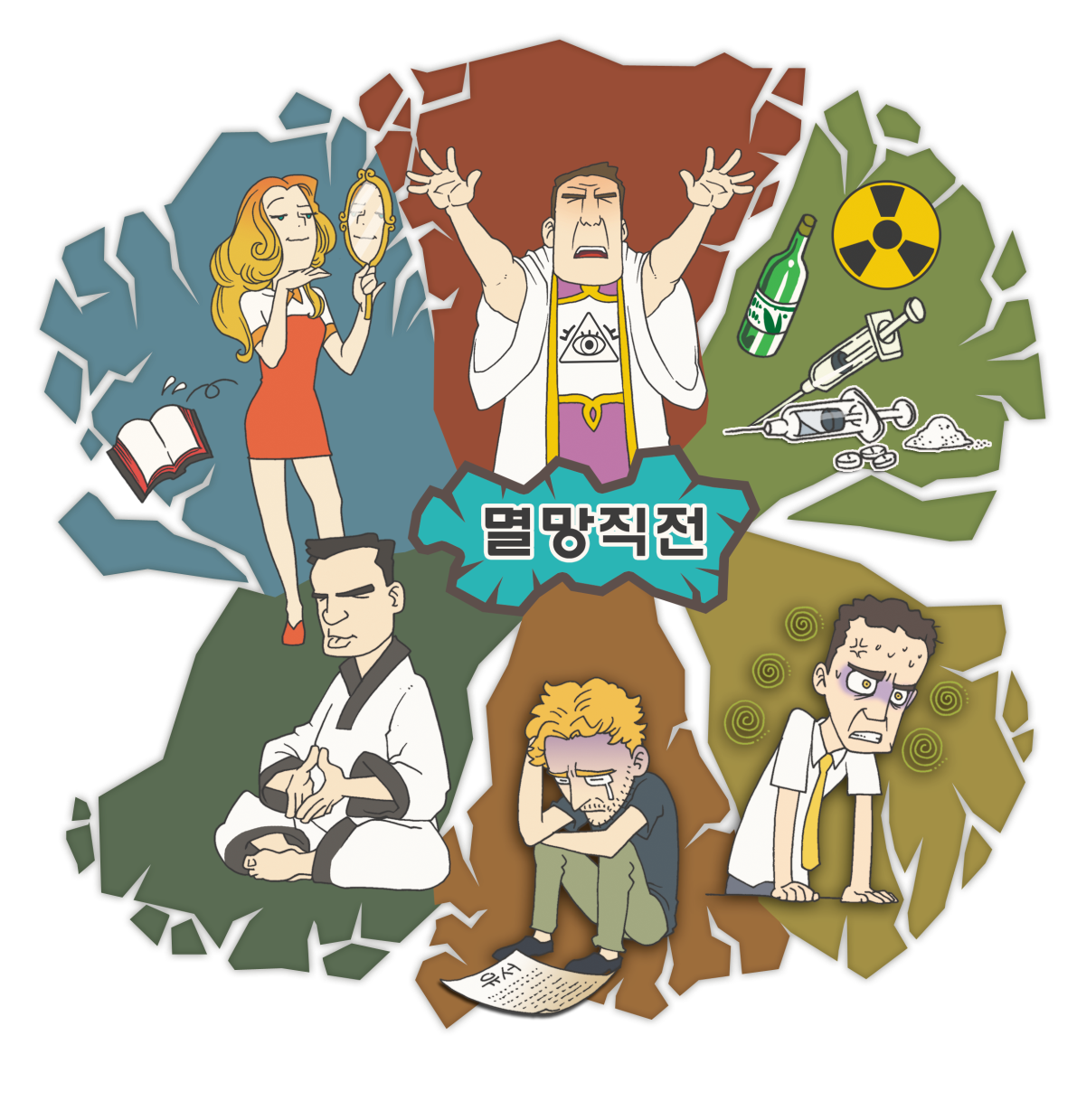 [Speaker Notes: 이미지출처 : https://news.v.daum.net/v/20190726214318605
이미지 출처 : http://www.ktin.net/h/contentxxx.html?code=newsbd&idx=487655&hmidx=1]
… こころを　むなしく　させて …
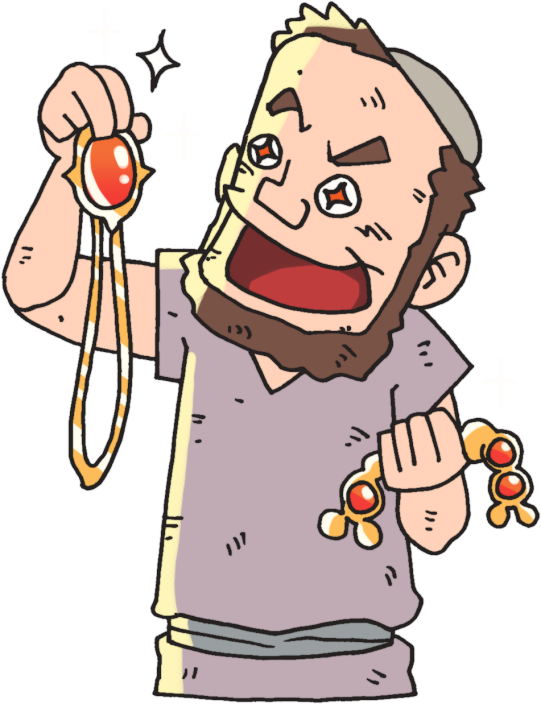 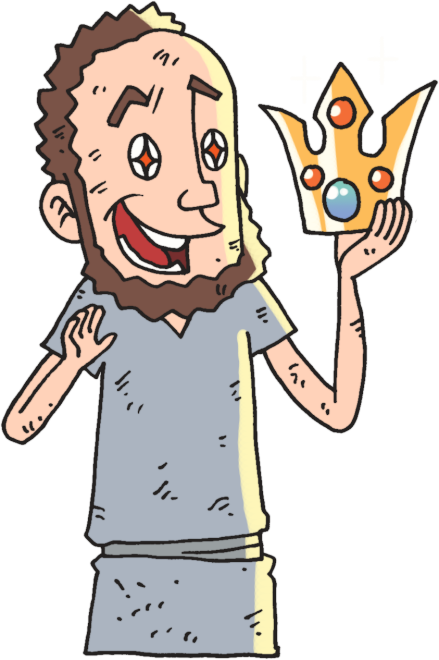 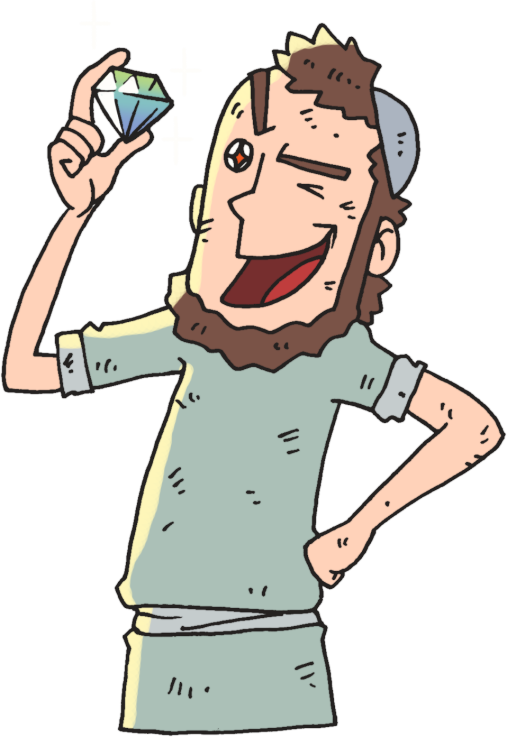 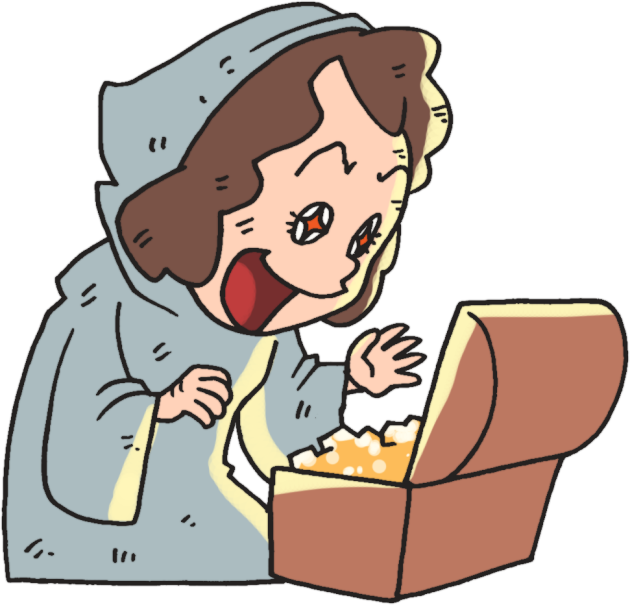 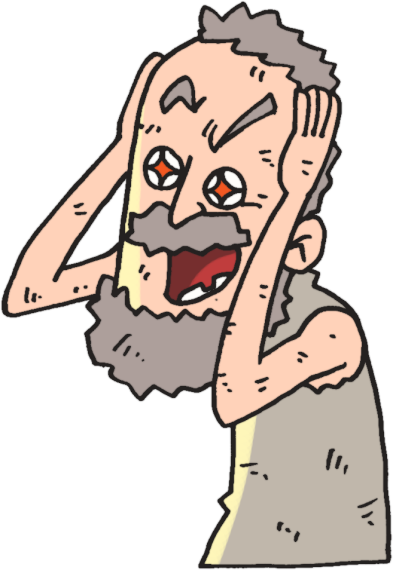 [Speaker Notes: 이미지출처 : https://news.v.daum.net/v/20190726214318605
이미지 출처 : http://www.ktin.net/h/contentxxx.html?code=newsbd&idx=487655&hmidx=1]
2. かみの　くにに　かんする　みことばを　とおして　わたしを　てんけんしよう
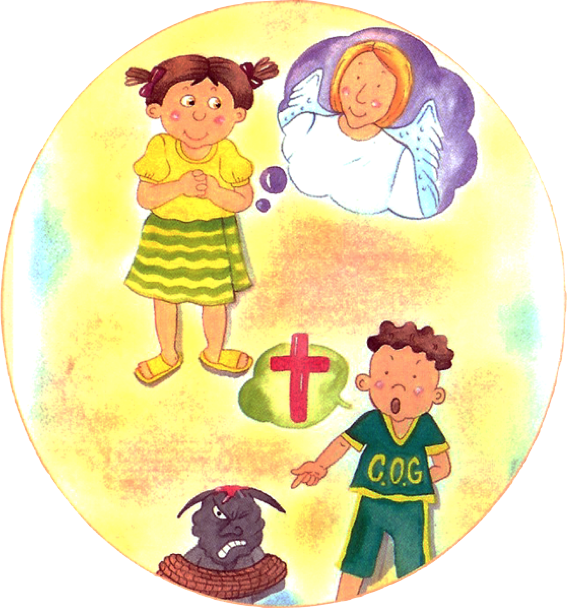 マタイ10:7  てんの　みくにが　ちかづいたと　
　　　　　　　のべつたえなさい
マタイ13:1-58   よいちに　おちて　100ばい　
　　　　　　60ばい　30ばい
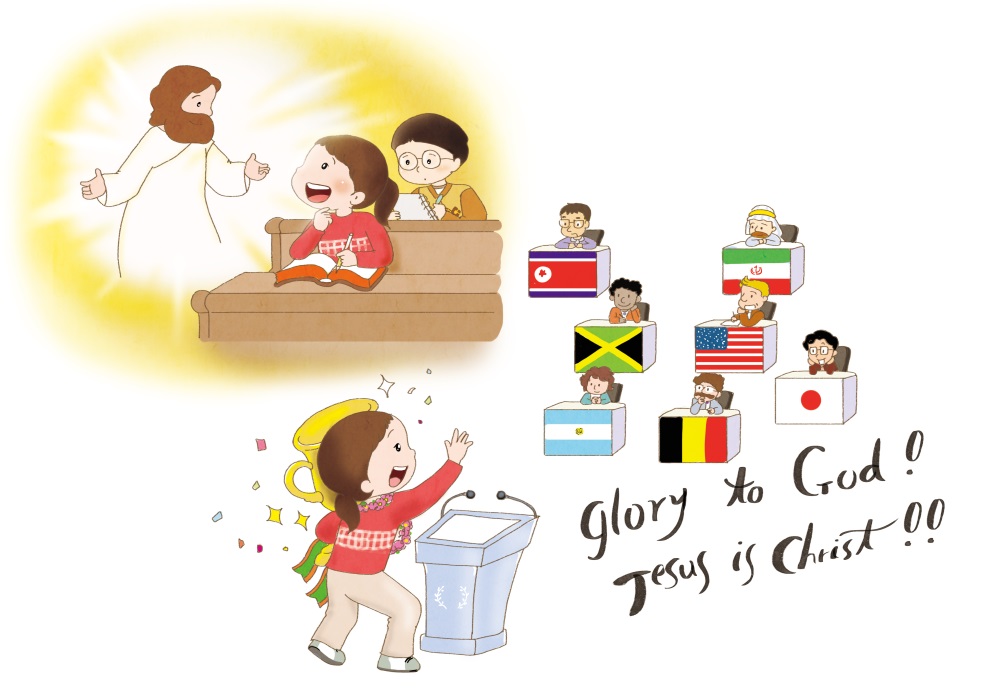 しと1:3  かみのくにの　こと
しと 19:8　だいたんに　かたり、かみのくにに　ついて　
　　　　　　ろんじて
もくし22:7　このしょの　よげんの　ことばを　かたく　
　　　　まもるものは、さいわいである
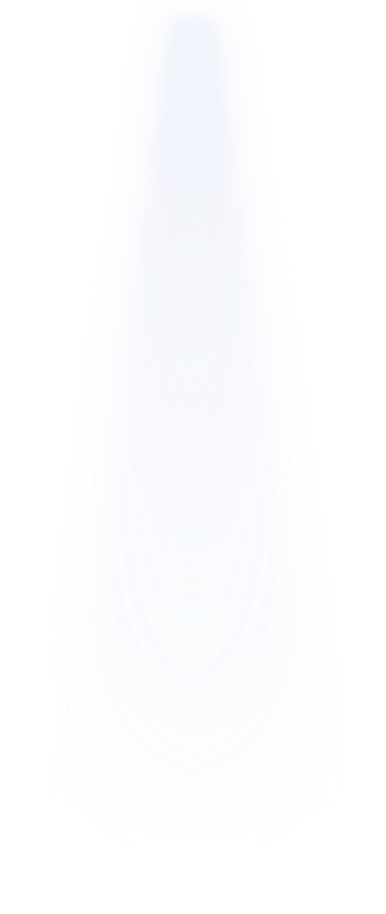 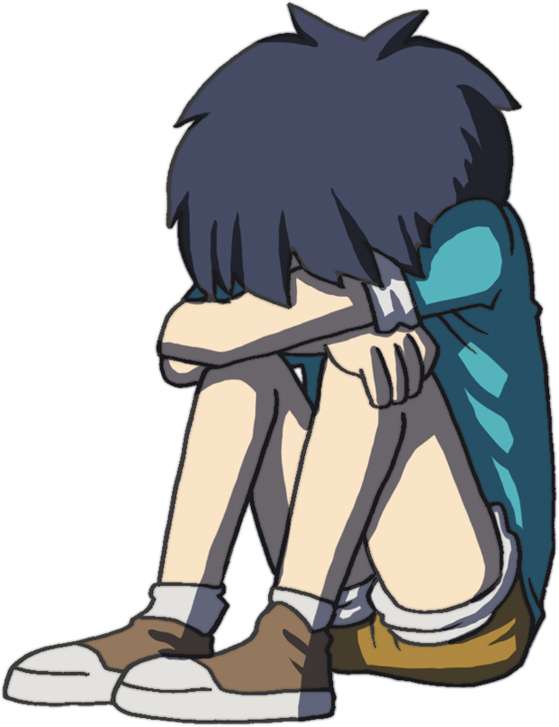 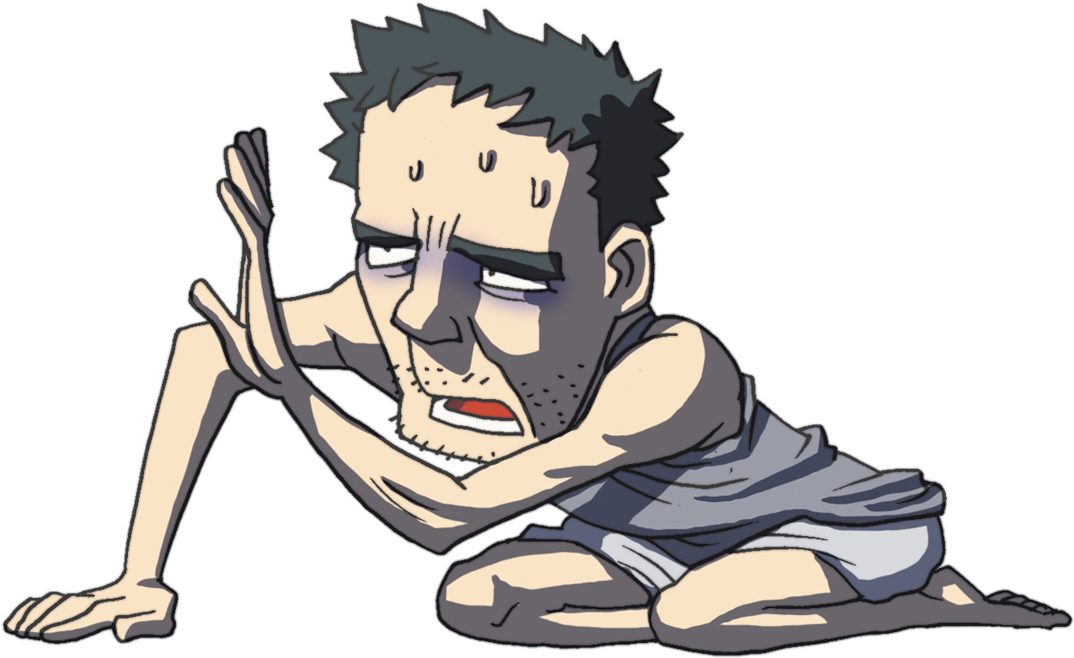 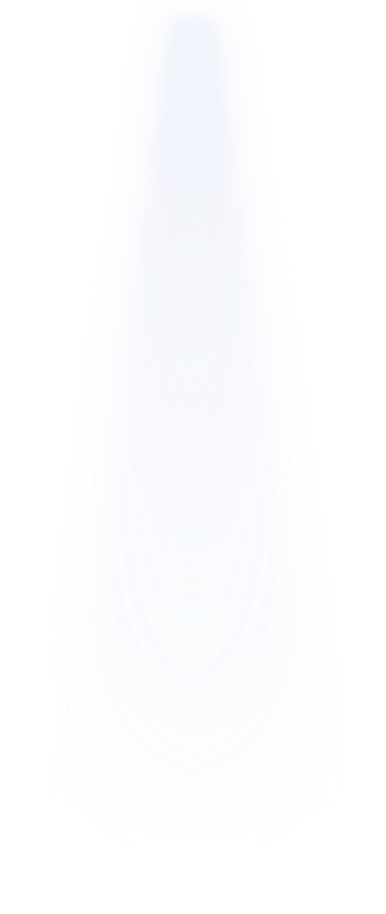 3. すくいの　ひかりに　かんする　　みことばを　とおして　わたしを　　てんけんしよう
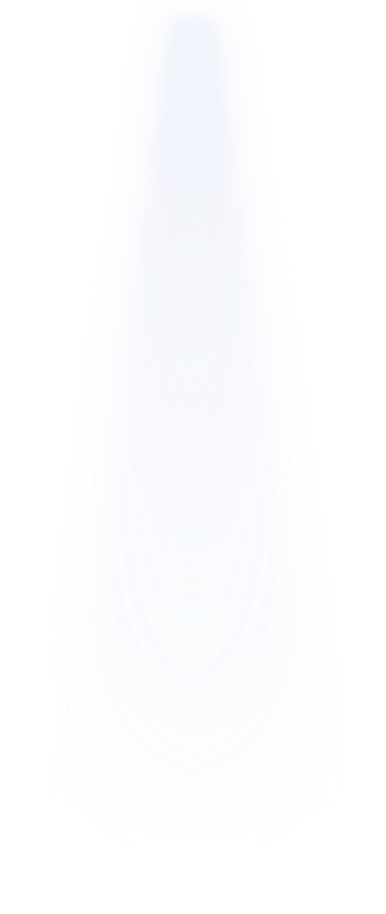 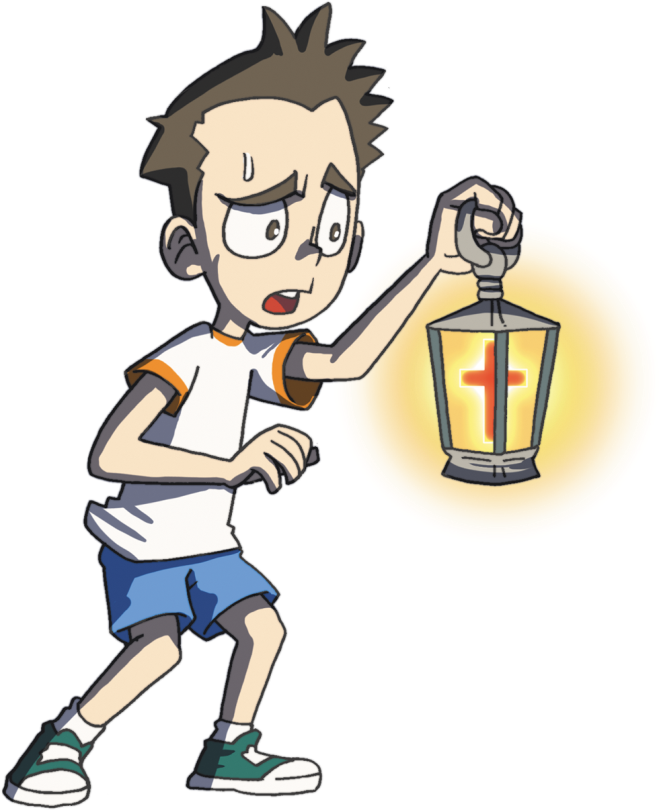 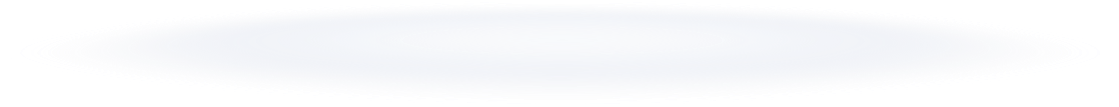 そうせいき1:1  
　　　　てんちそうぞう
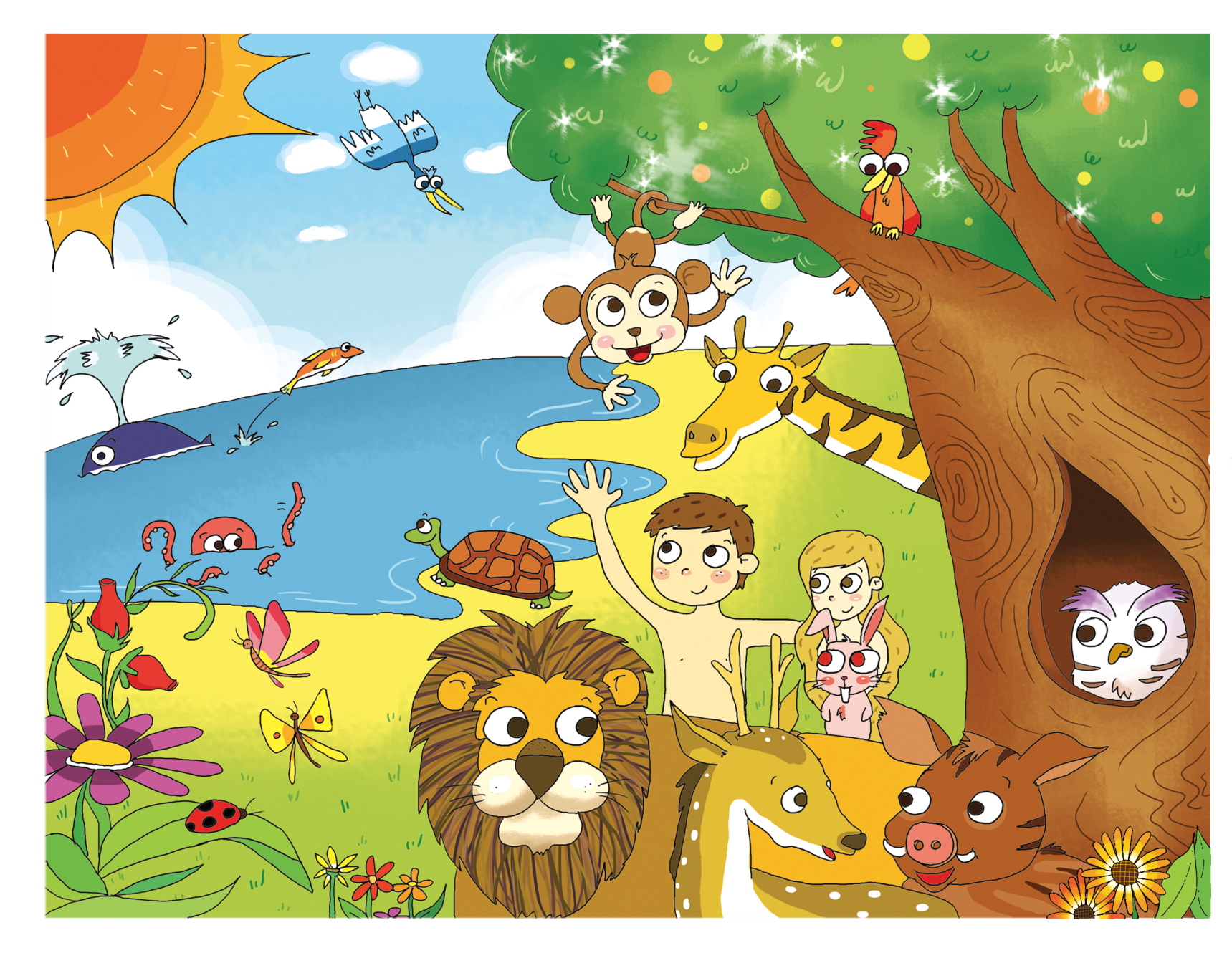 [Speaker Notes: 이미지출처 : https://news.v.daum.net/v/20190726214318605
이미지 출처 : http://www.ktin.net/h/contentxxx.html?code=newsbd&idx=487655&hmidx=1]
イザヤ60:1 
  おきよ
　ひかりを　
　はなて
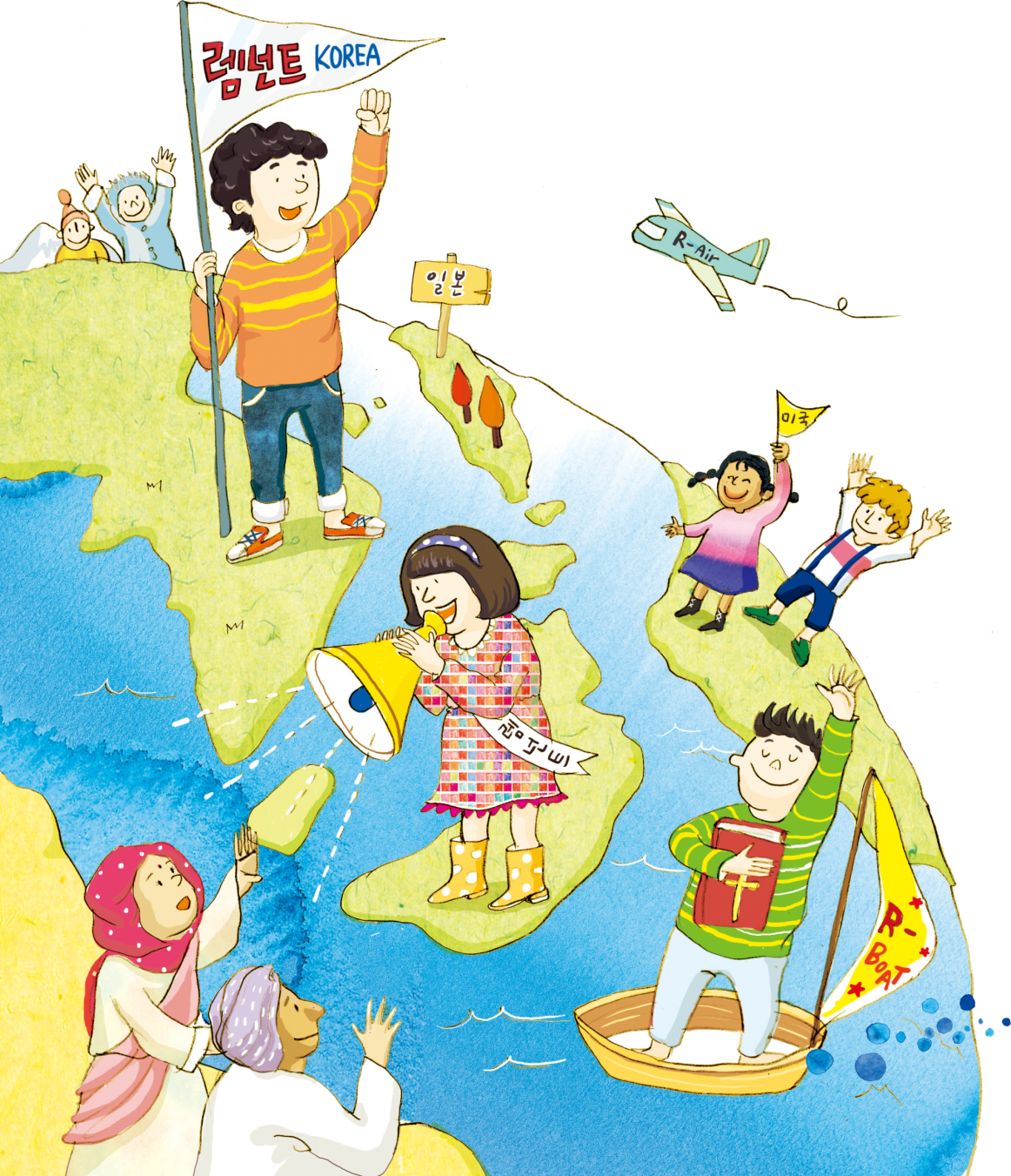 [Speaker Notes: 이미지출처 : https://news.v.daum.net/v/20190726214318605
이미지 출처 : http://www.ktin.net/h/contentxxx.html?code=newsbd&idx=487655&hmidx=1]
ヨハネ1:12  かみのこどもと　される　とっけん
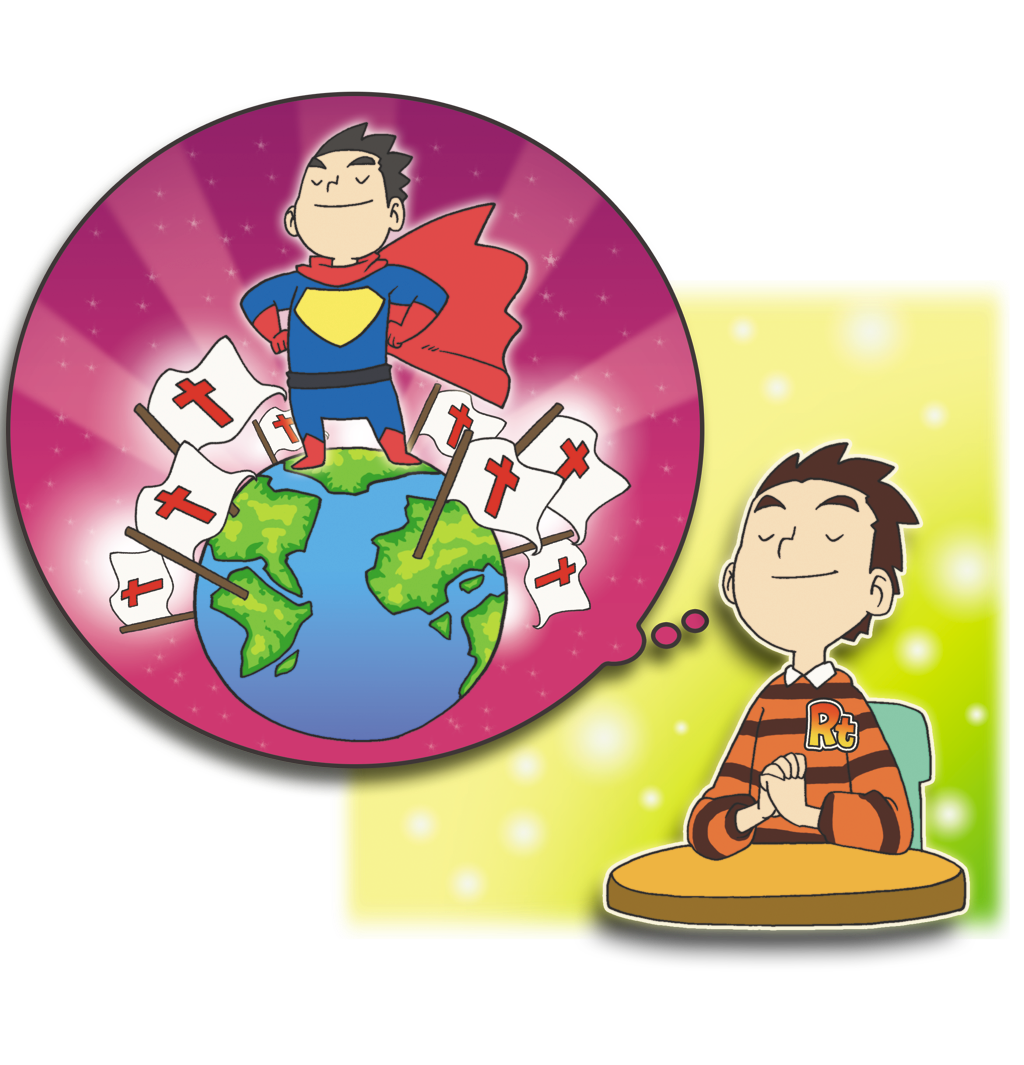 [Speaker Notes: 이미지출처 : https://news.v.daum.net/v/20190726214318605
이미지 출처 : http://www.ktin.net/h/contentxxx.html?code=newsbd&idx=487655&hmidx=1]
マタイ5:15 …いえにいる　ひとびと　
　ぜんぶを　てらします
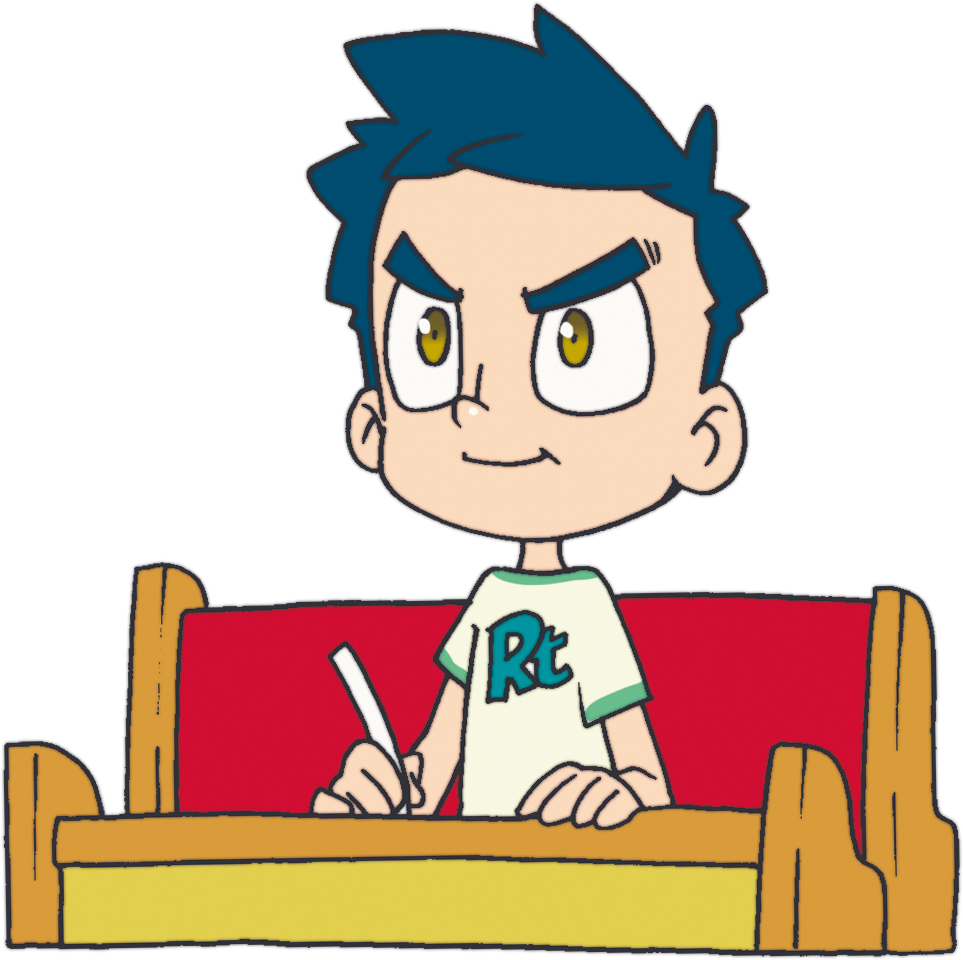 [Speaker Notes: 이미지출처 : https://news.v.daum.net/v/20190726214318605
이미지 출처 : http://www.ktin.net/h/contentxxx.html?code=newsbd&idx=487655&hmidx=1]
Iペテロ 2:9   おどろくべき　ひかり…
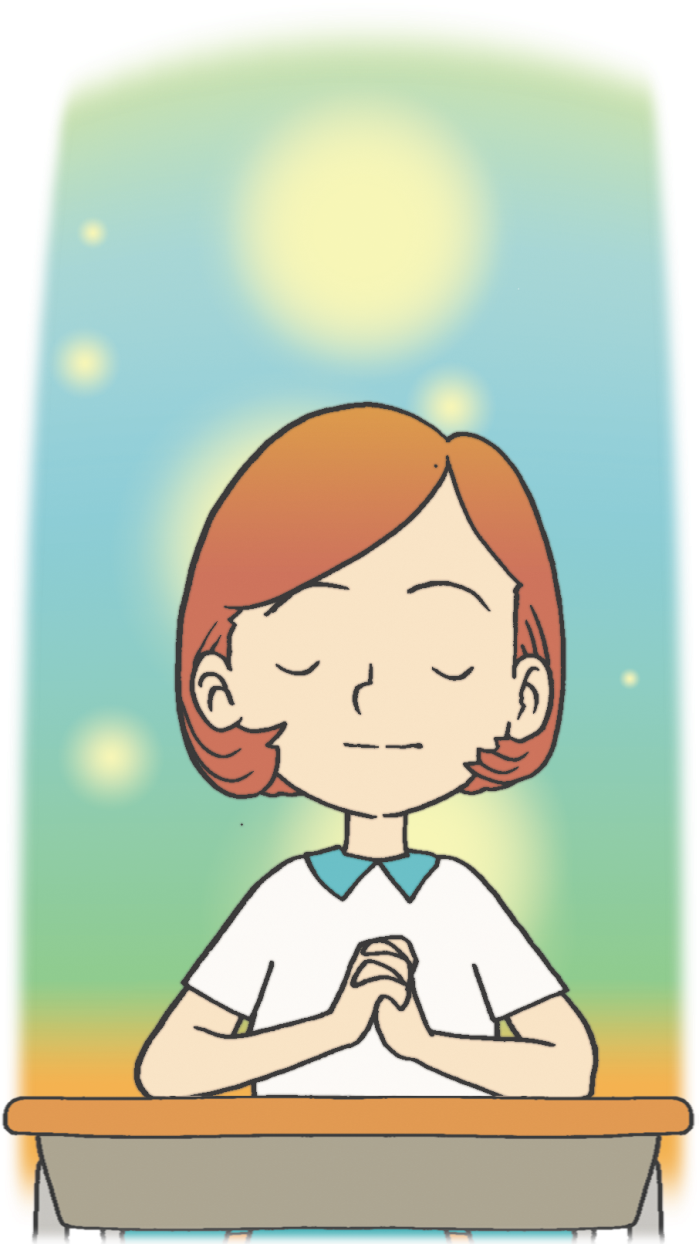 [Speaker Notes: 이미지출처 : https://news.v.daum.net/v/20190726214318605
이미지 출처 : http://www.ktin.net/h/contentxxx.html?code=newsbd&idx=487655&hmidx=1]
を
し
て
こく　いん　し　よう
フォーラム
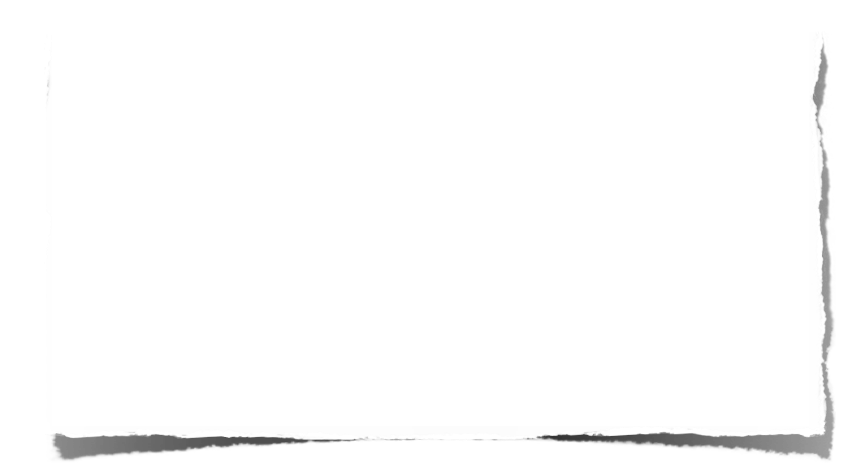 みことばの　なかで 　いちばん　こころに　のこった　
ことを フォーラムしよう
てんけん　－　みことばに ついて　
フォーラムしよう
こんしゅう　じっせん　することを　フォーラムしよう